Grupo Interamericano de Coordinación en Sanidad Vegetal – GICSV
Stephanie Bloem 
Directora Ejecutiva NAPPO
Maribel Hurtado 
Oficial Científica NAPPO
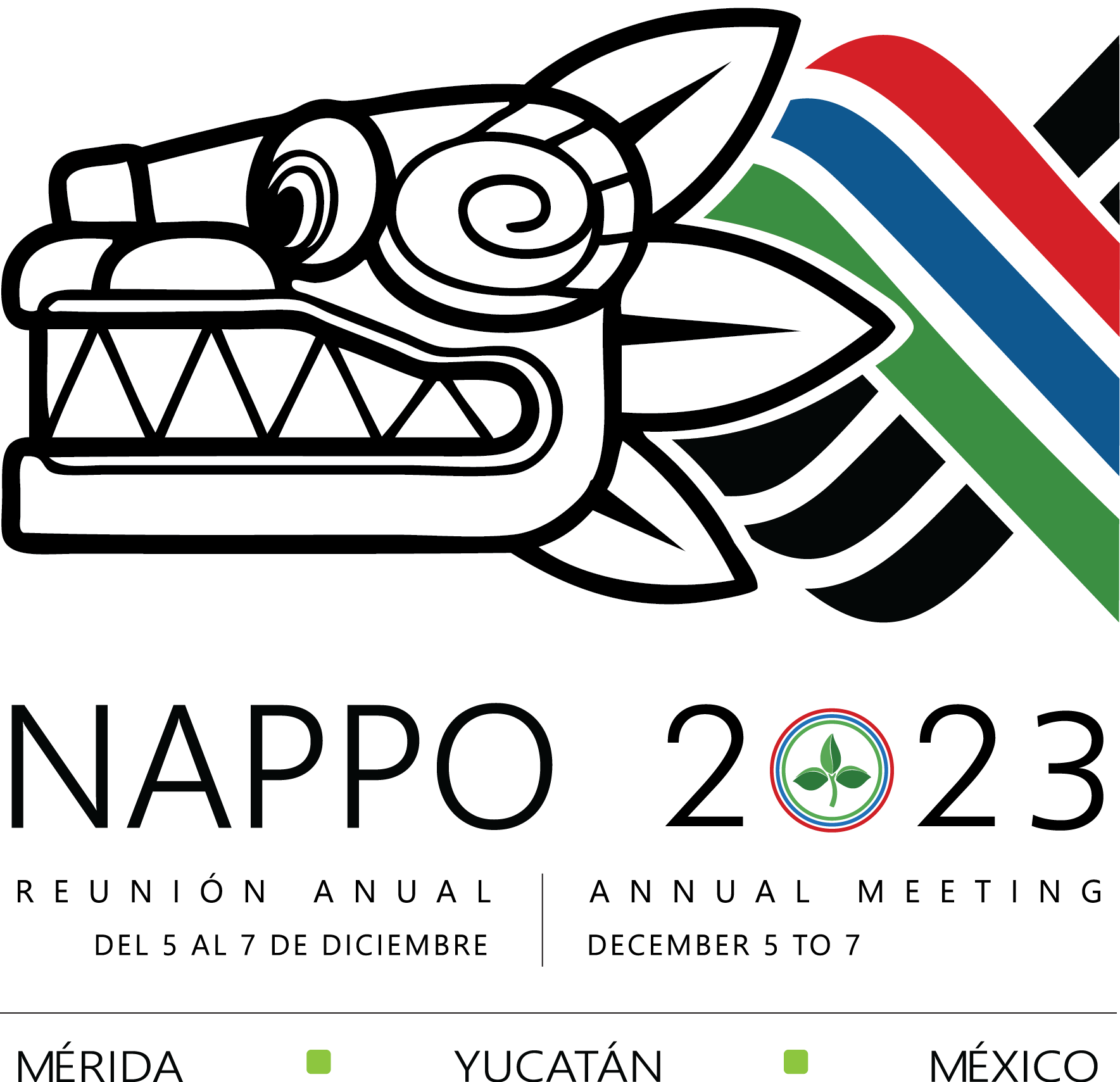 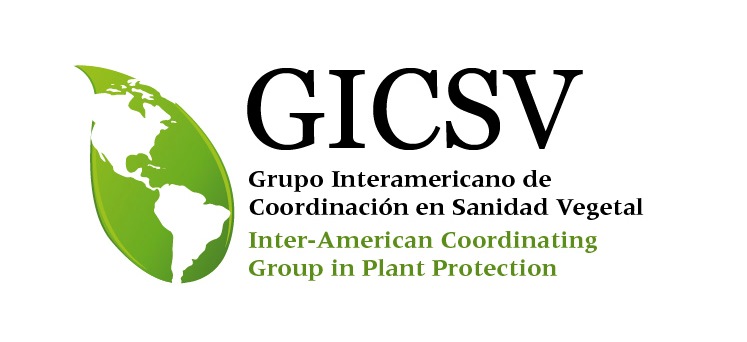 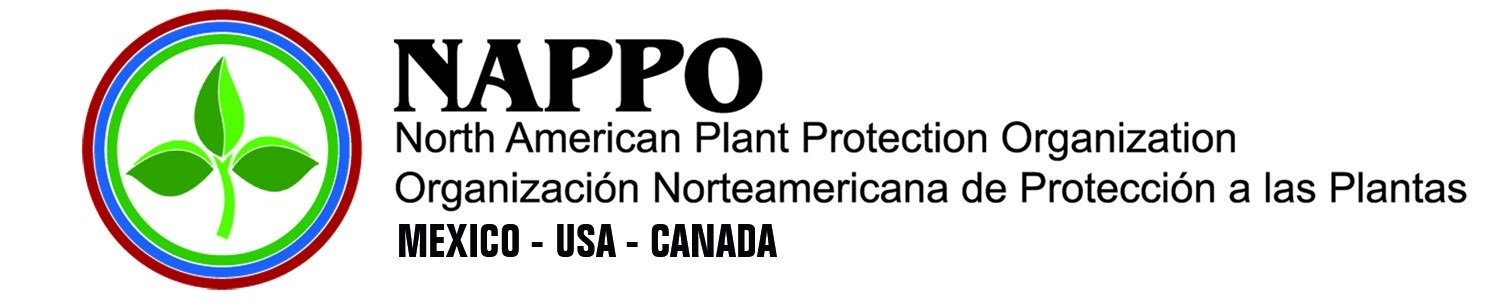 [Speaker Notes: Saludo]
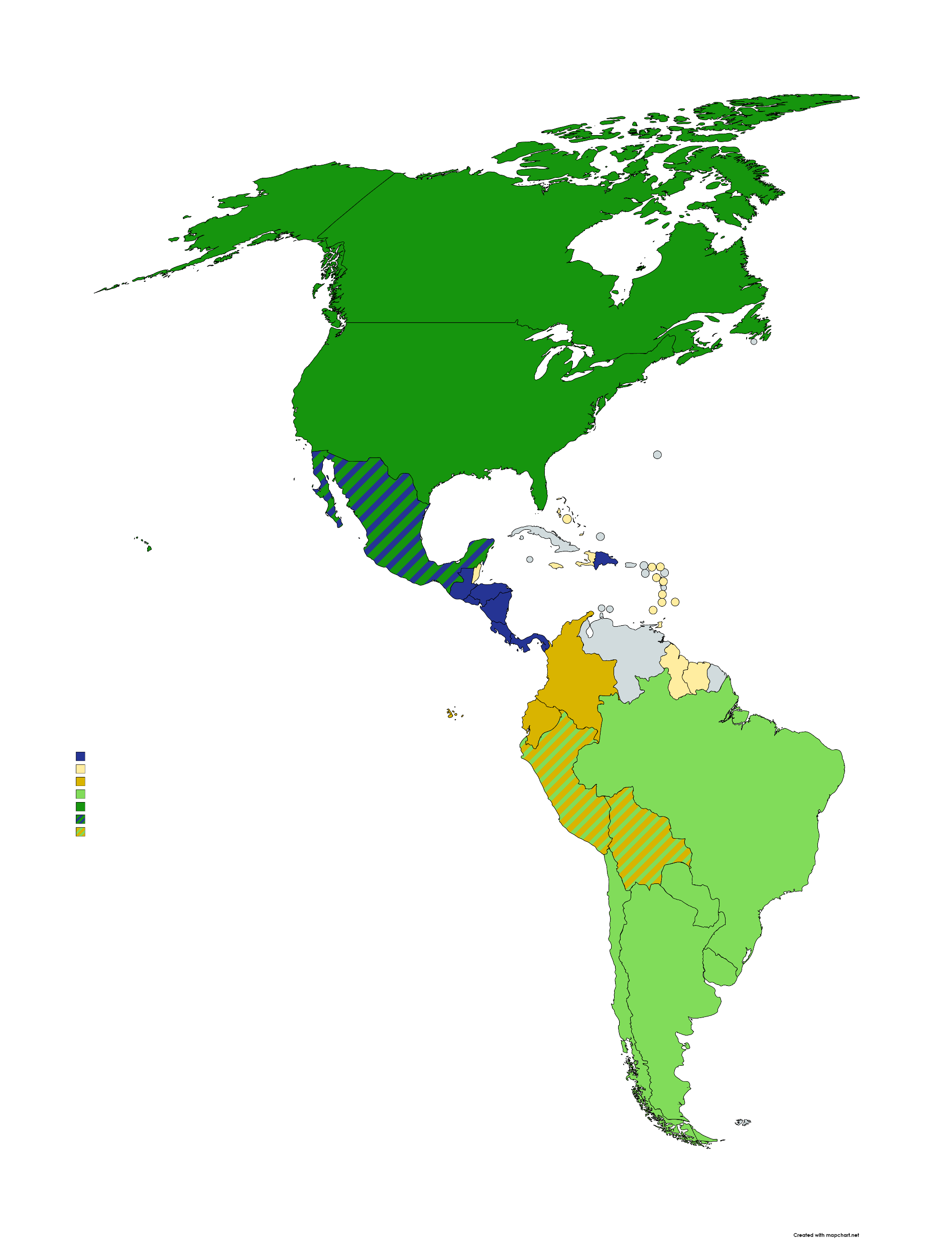 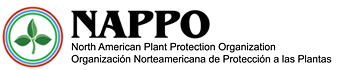 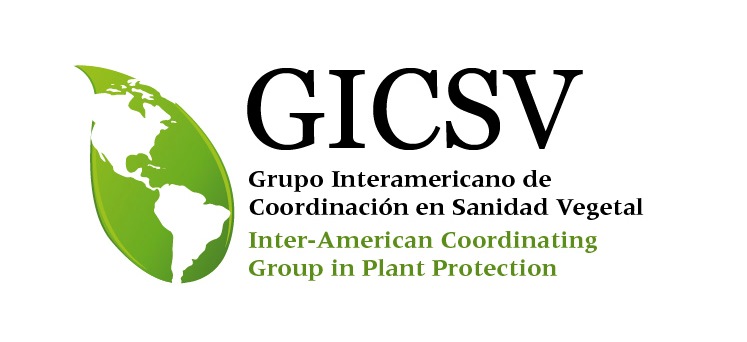 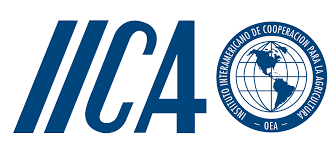 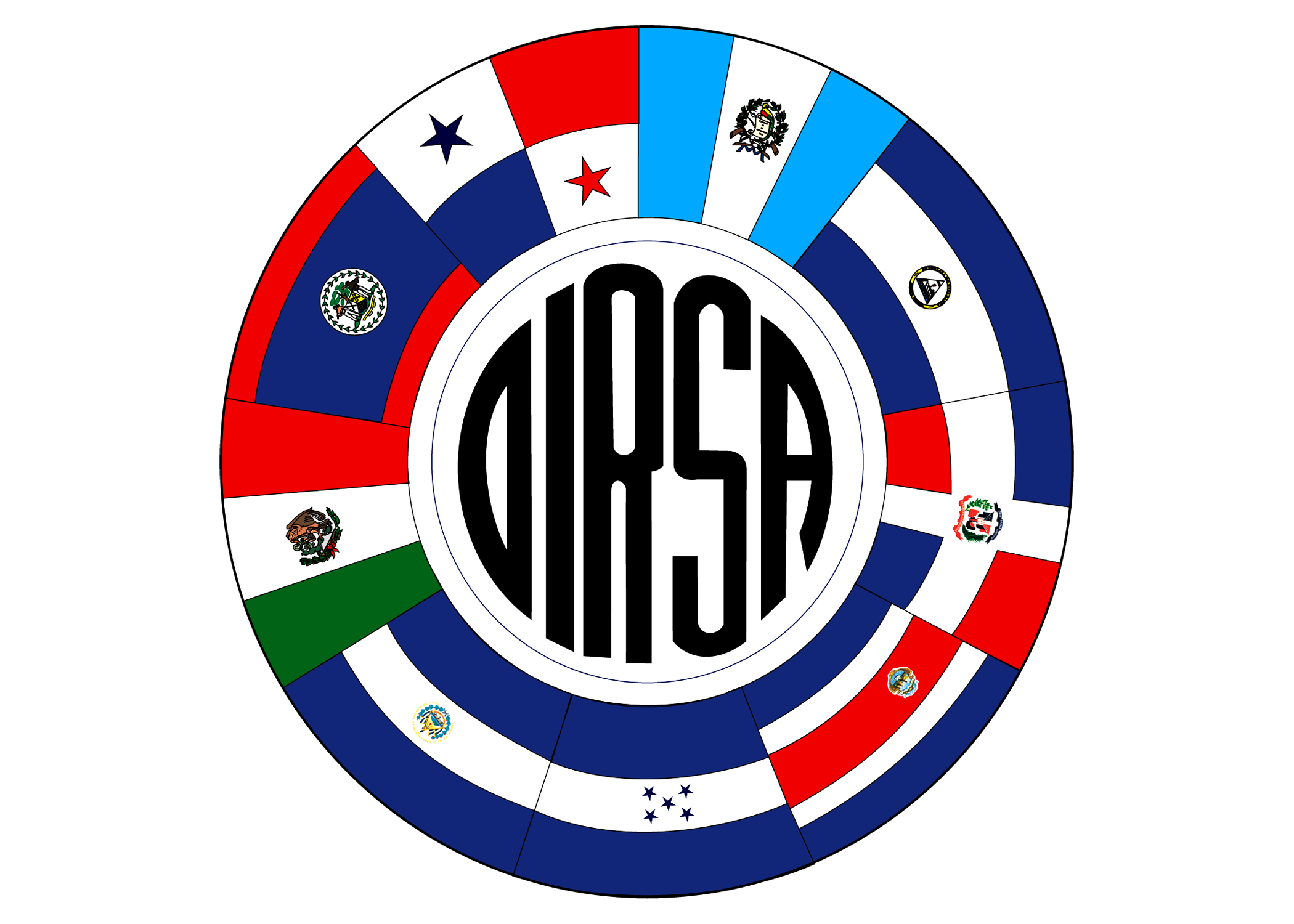 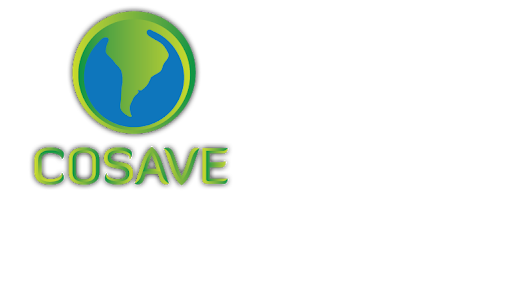 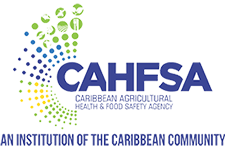 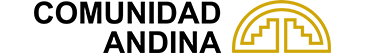 Que es el GICSV?
[Speaker Notes: Que es el Gicsv, las principales funciones  y cuales son las ORPF que la componen]
Transferencia de coordinación
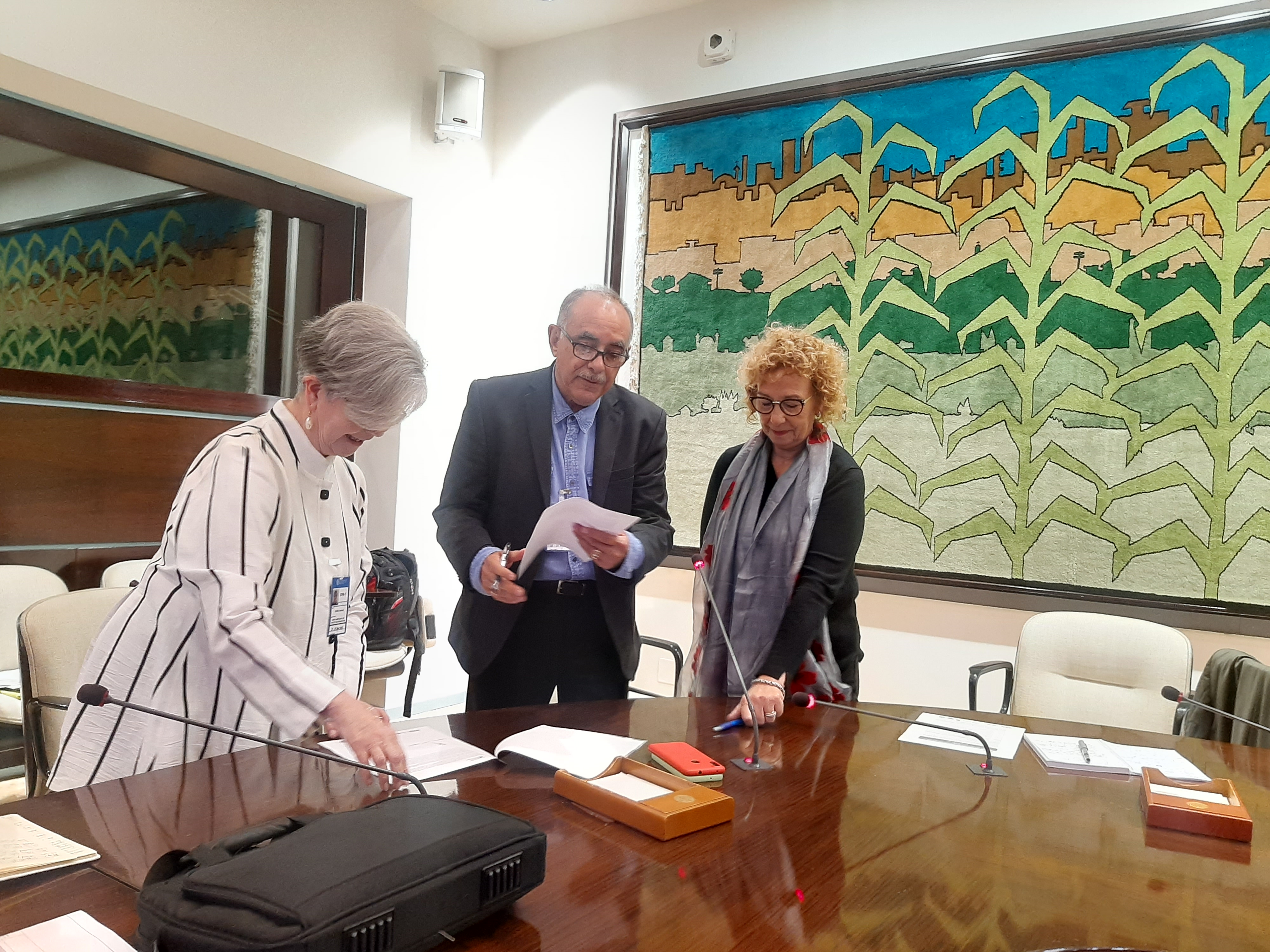 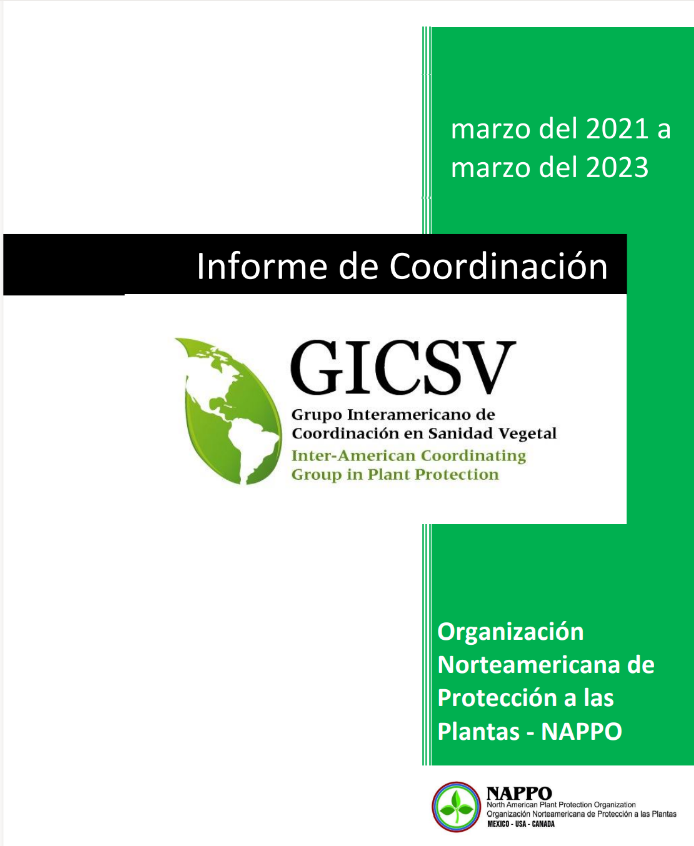 http://apps.iica.int/GICSV/programas/SanidadVegetal/pages/documentos.aspx
[Speaker Notes: Cuánto tiempo NAPPO tuvo la cooordinación 
Transferencia en marzo del 2023 y recibe OIRSA]
Grupos de trabajo
[Speaker Notes: Que grupos continúan con actividades
Grupos que finalizan sus actividades HLB y Tuta 
Grupos Nuevos 
Emergencias, que se ha hecho,  trabajo encaminado al aporte técnico al Grupo POARS 
Control Biológico


Fuente de imágenes 
Moscas de la fruta https://www.fao.org/news/story/es/item/263004/icode/
Tuta chrome-extension://efaidnbmnnnibpcajpcglclefindmkaj/https://www.oirsa.org/contenido/Manual%20Tuta%20Absoluta%20version%201.2.pdf
FOC  chrome-extension://efaidnbmnnnibpcajpcglclefindmkaj/https://www.fao.org/3/cb8674es/cb8674es.pdf




Para más información consulte los siguientes recursos: 
https://www.nappo.org/espanol/directorio/Grupos-de-expertos/GICSV
  Página web del GICSV]
Colaboración NAPPO con el GICSV
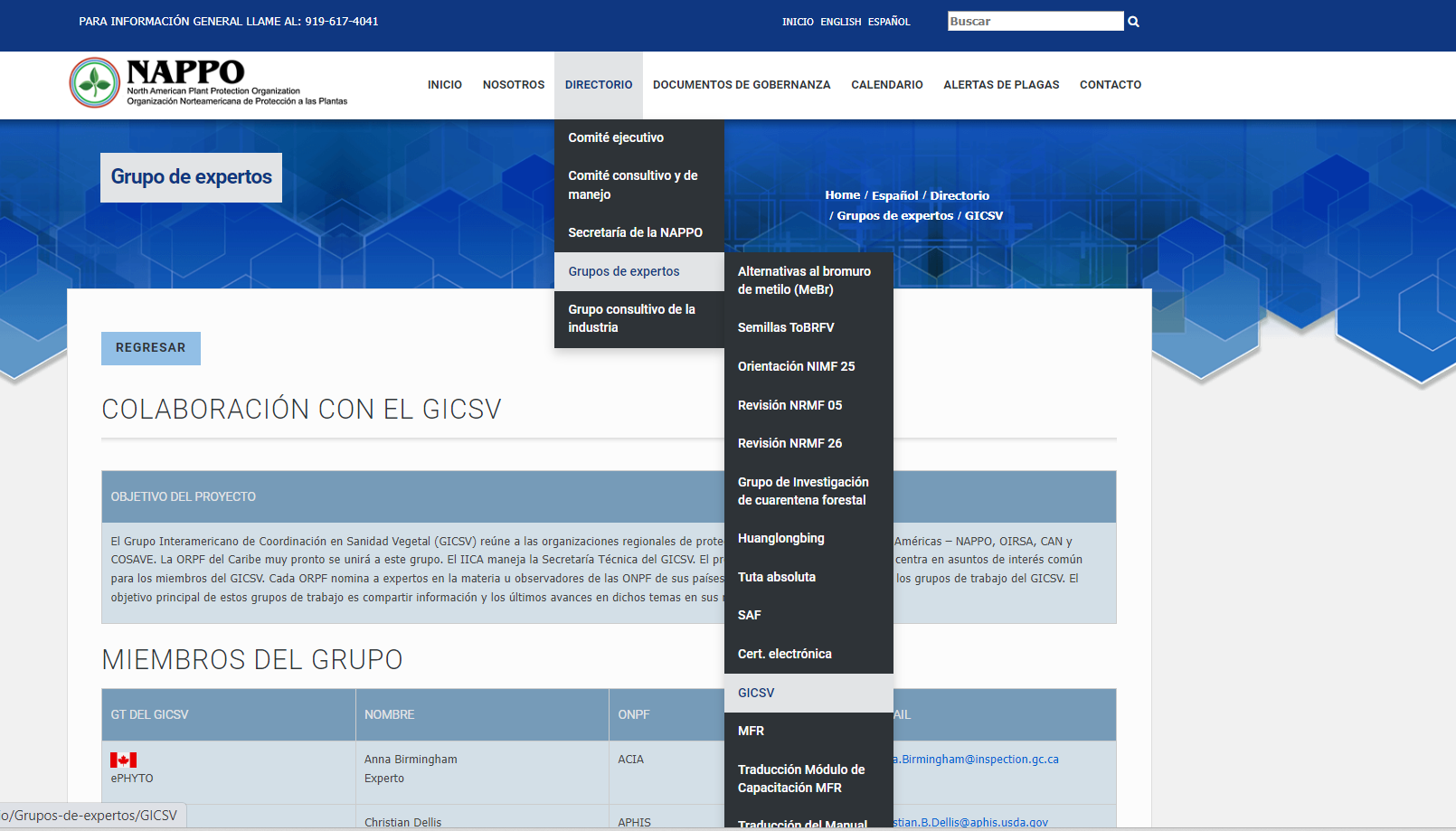 [Speaker Notes: Como ver los expertos de NAPPO que apoyan los GT del GICSV]
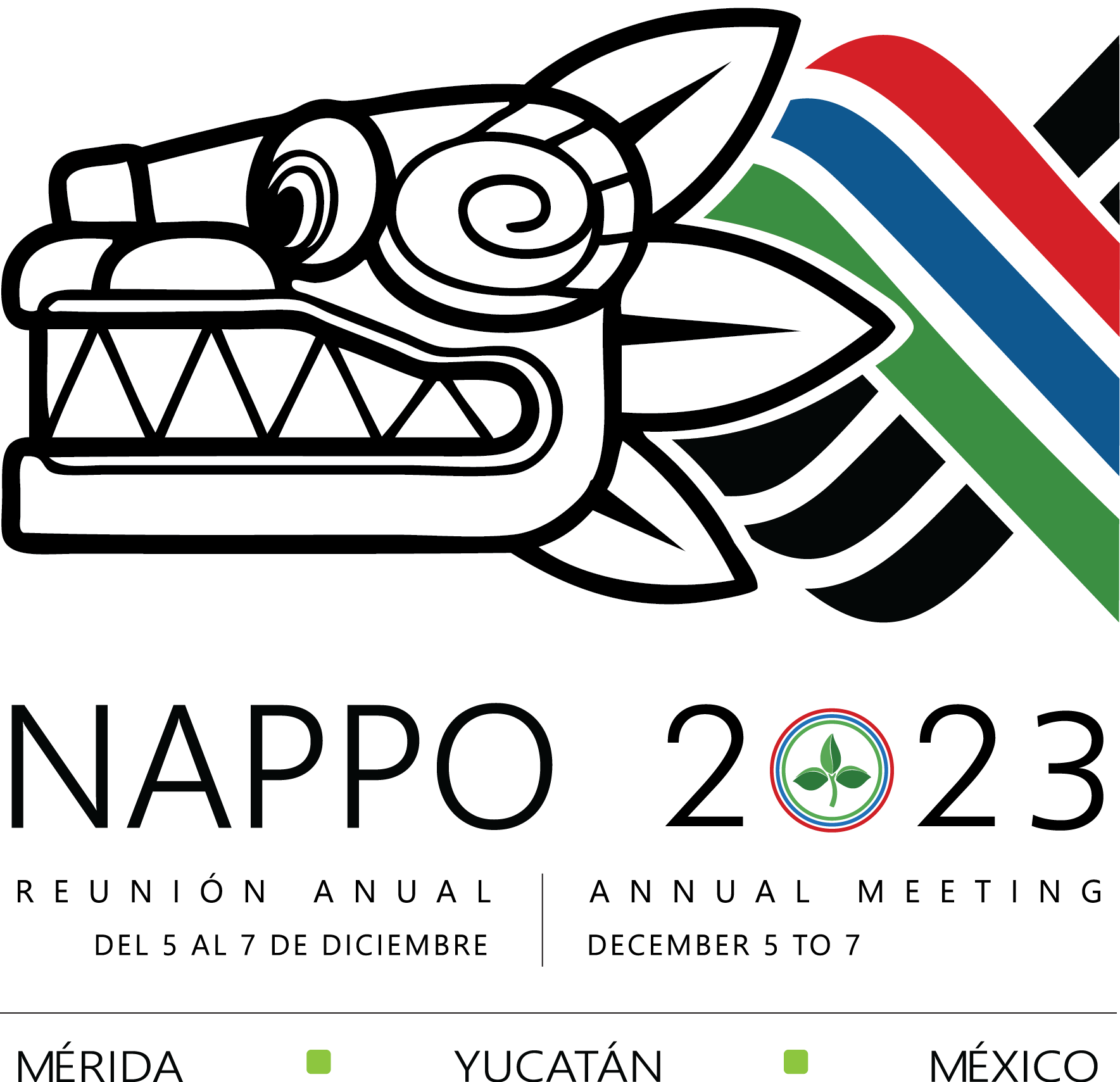 Gracias